ГБДОУ детский сад № 82 компенсирующего вида Невского района г. Санкт-Петербурга
Презентация

«Весенний хоровод»

Т.В. Колоскова 
воспитатель
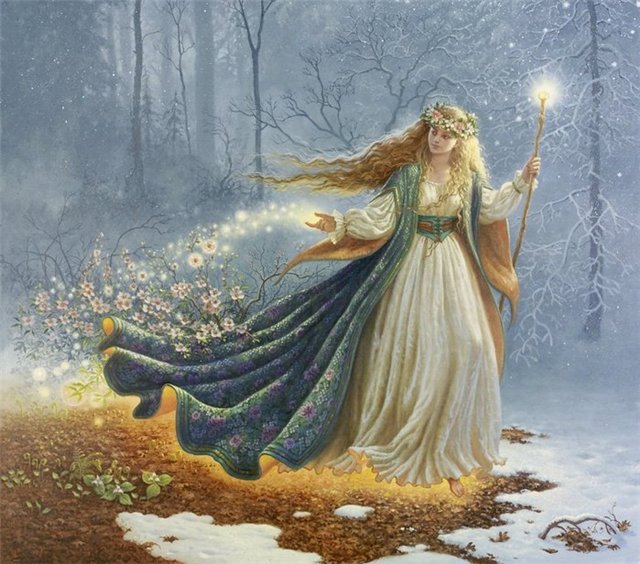 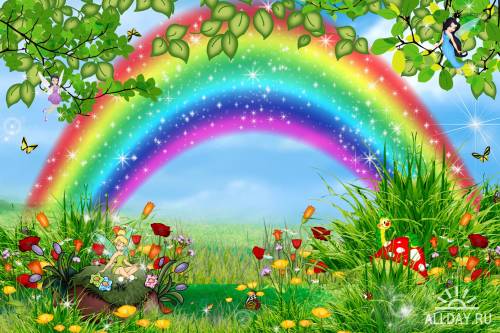 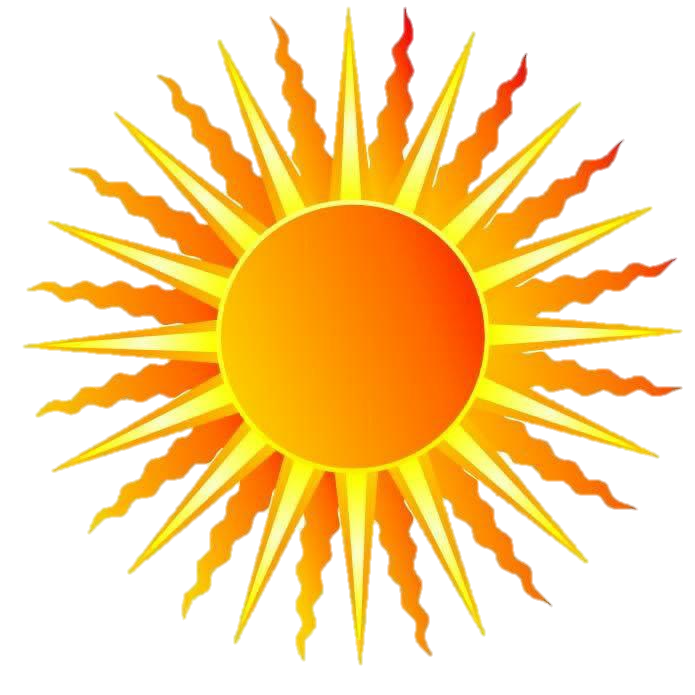 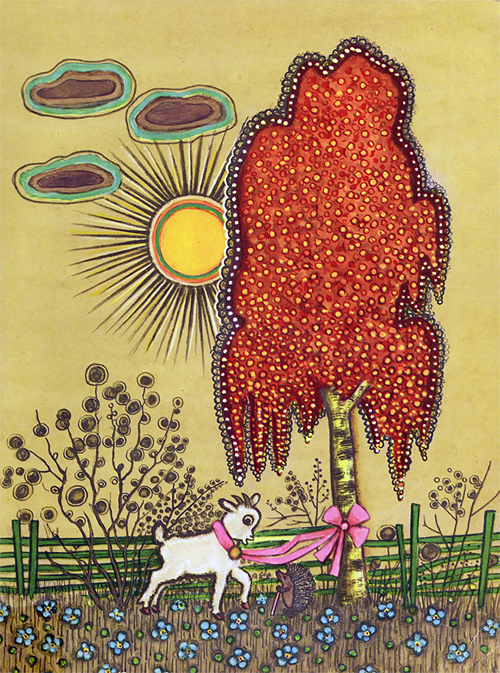 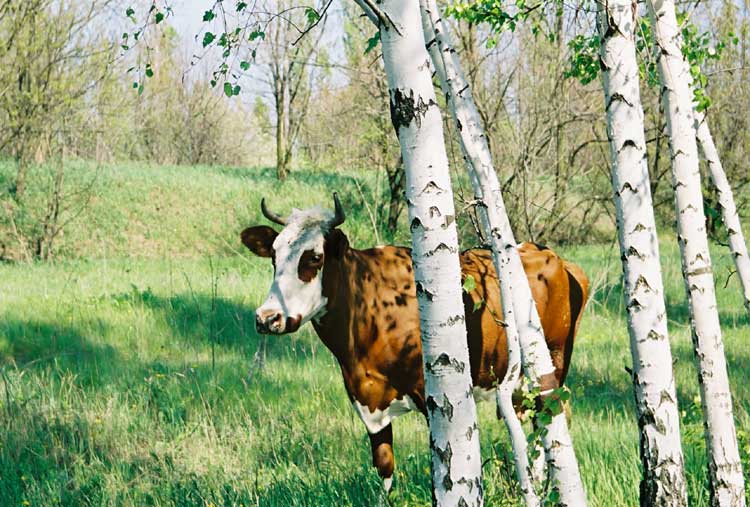 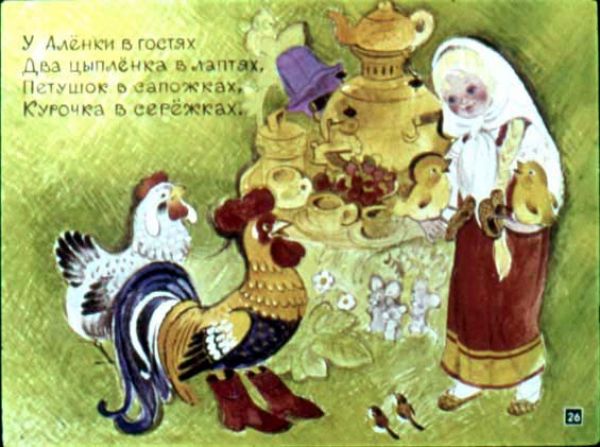 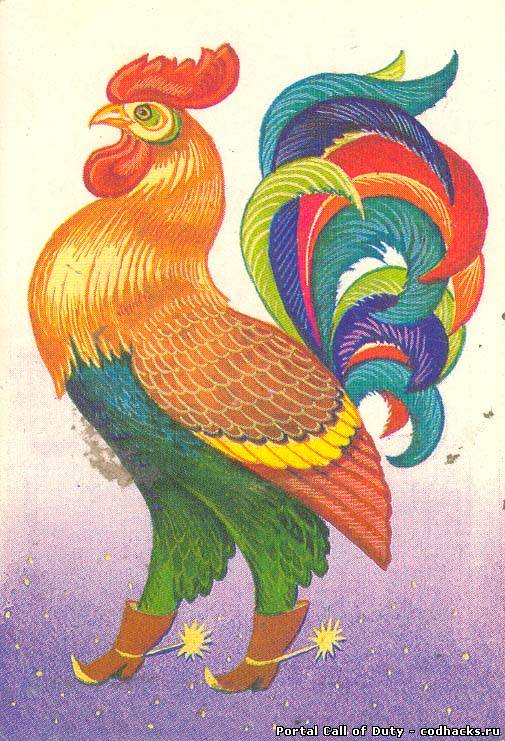 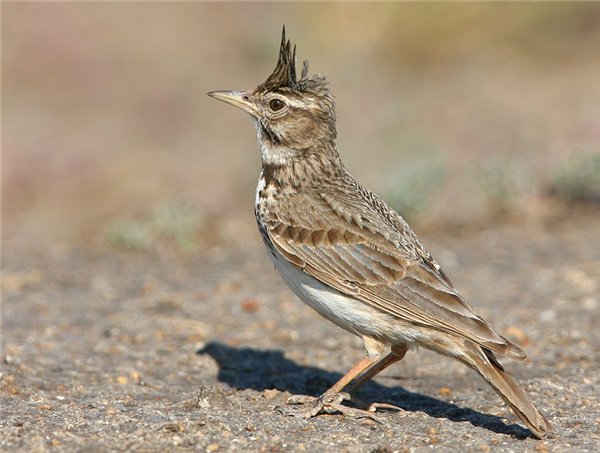 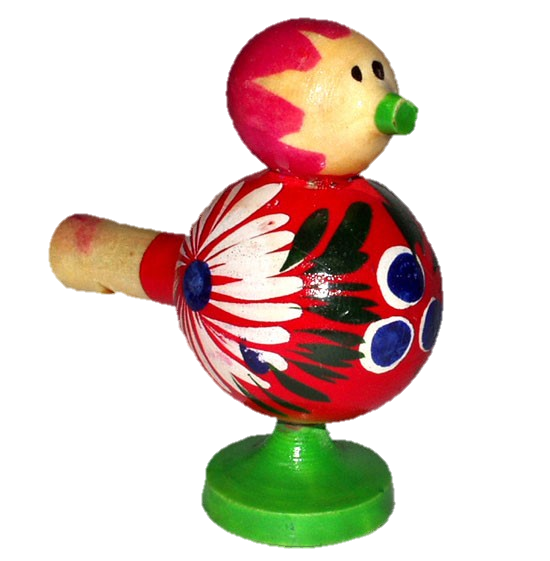 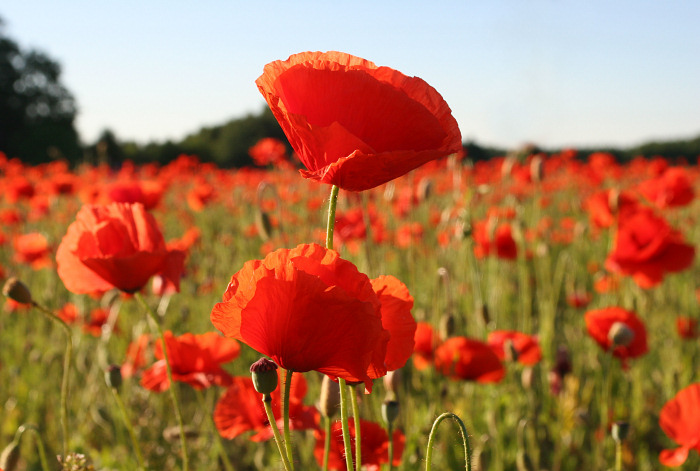 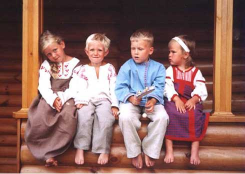 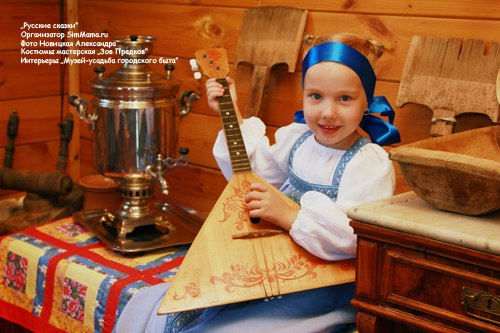 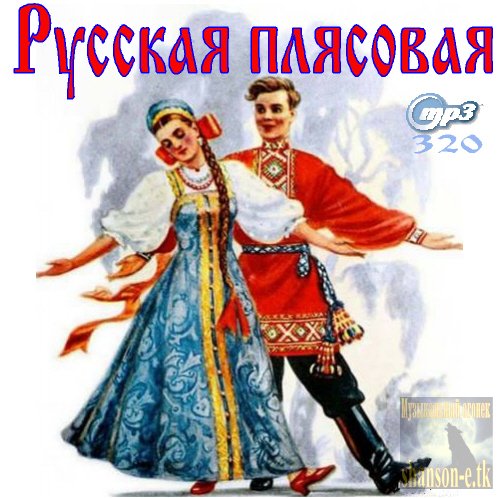